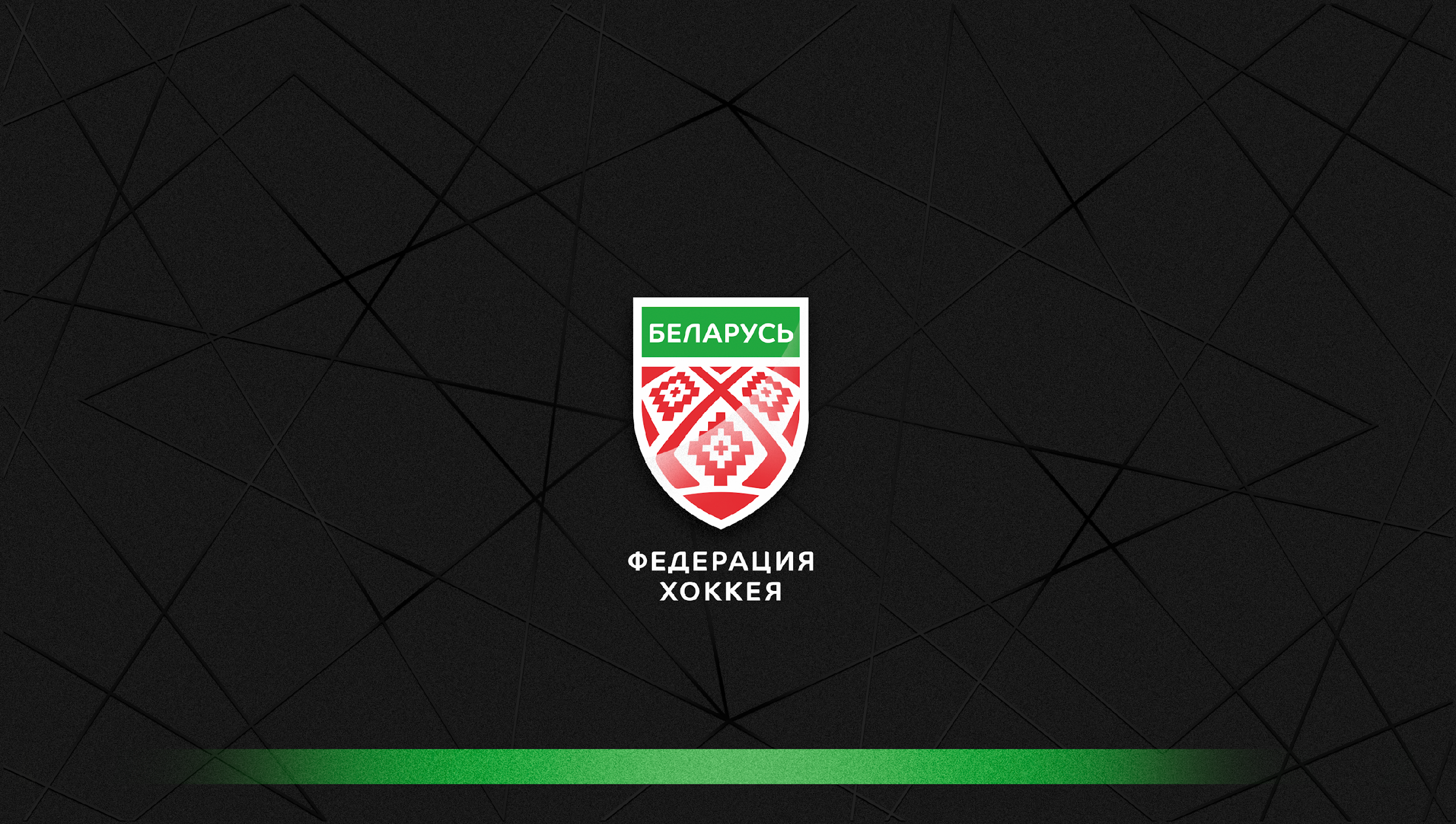 Мониторинг Октябрь 2022.
Автор:
Кочнев А.А. Толстик П.В. Царик А.С.
АССОЦИАЦИЯ «ФЕДЕРАЦИЯ ХОККЕЯ РЕСПУБЛИКИ БЕЛАРУСЬ»
По итогу каждого мониторинга УТЗ заполняется форма с отчетом по 31 критерию и указанием за что, и в каком объеме были начислены баллы.
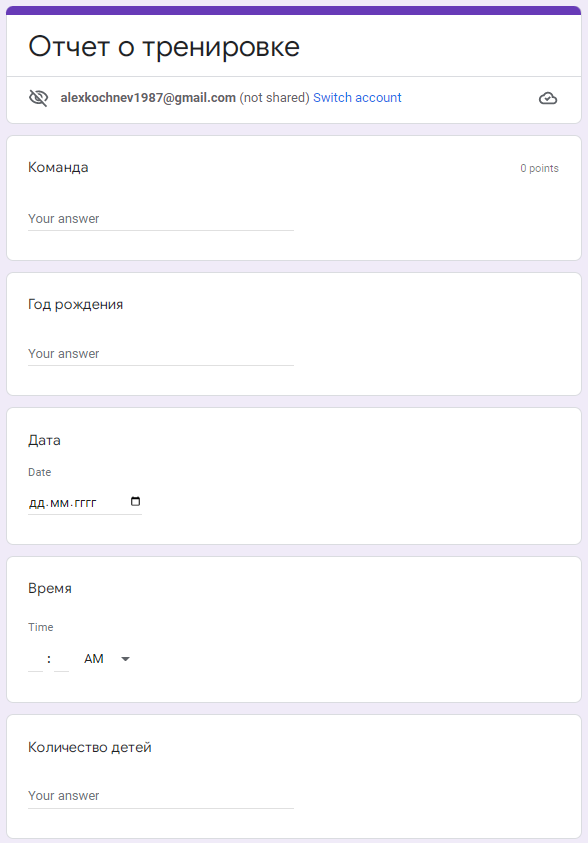 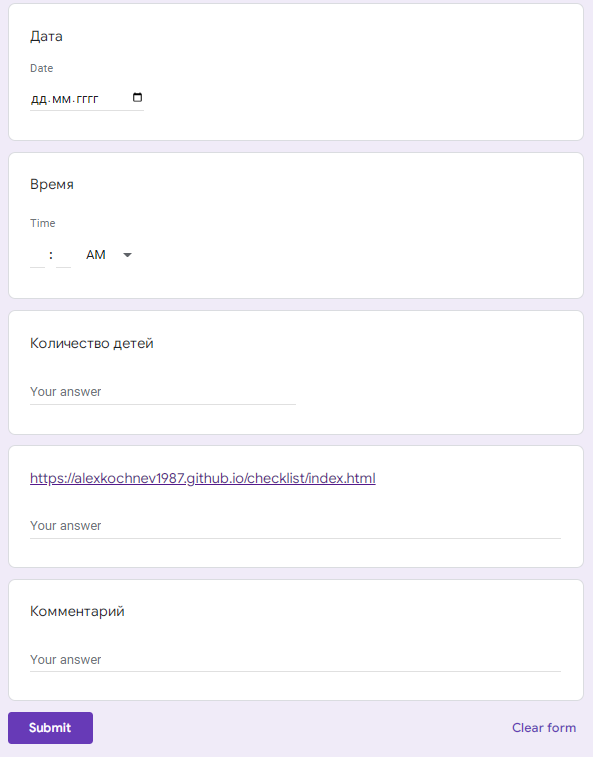 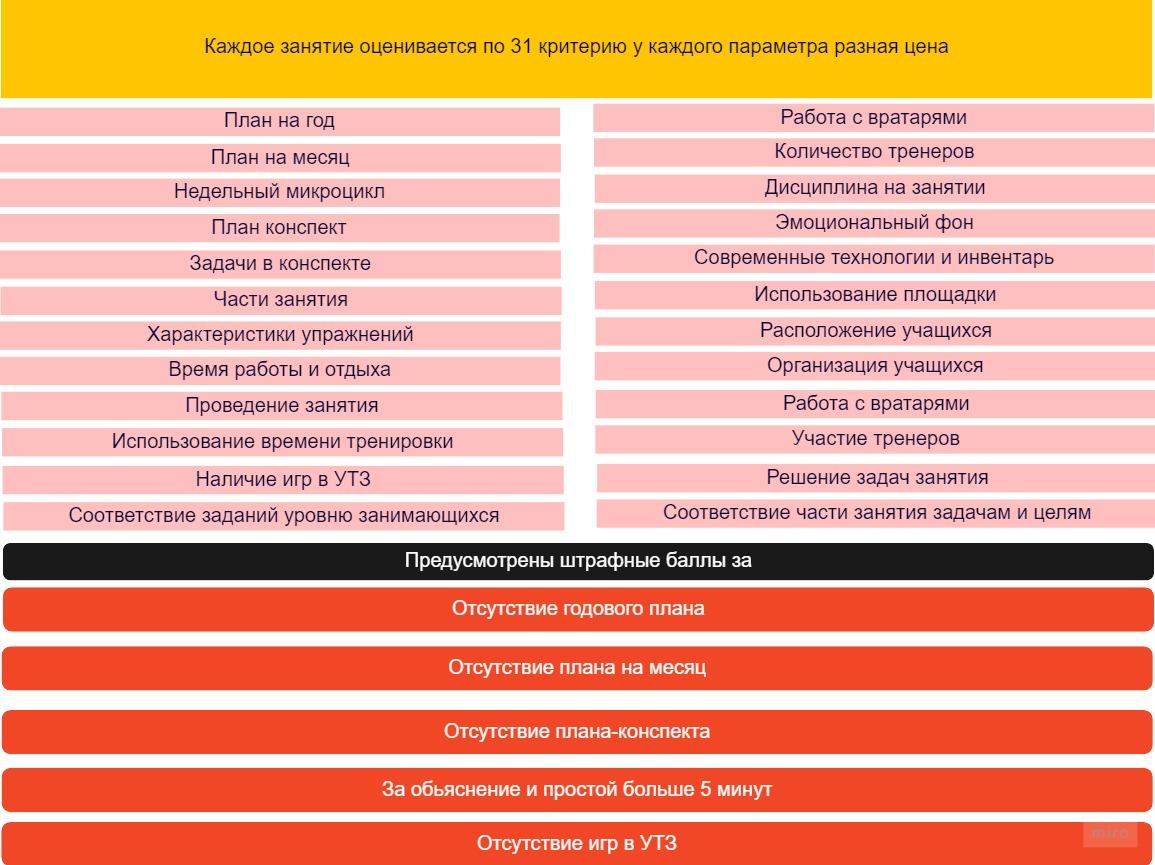 В форме видно за что были сняты баллы и в каком количестве, разработанные критерии объективны, понятны и легко могут быть исправлены тренером в последующих тренировках.
Максимальное количество - 99 баллов за тренировочное занятие.
Баллы присвоенные за проведение позволяют легко оценивать динамику показателей УТЗ и качество работы тренера.
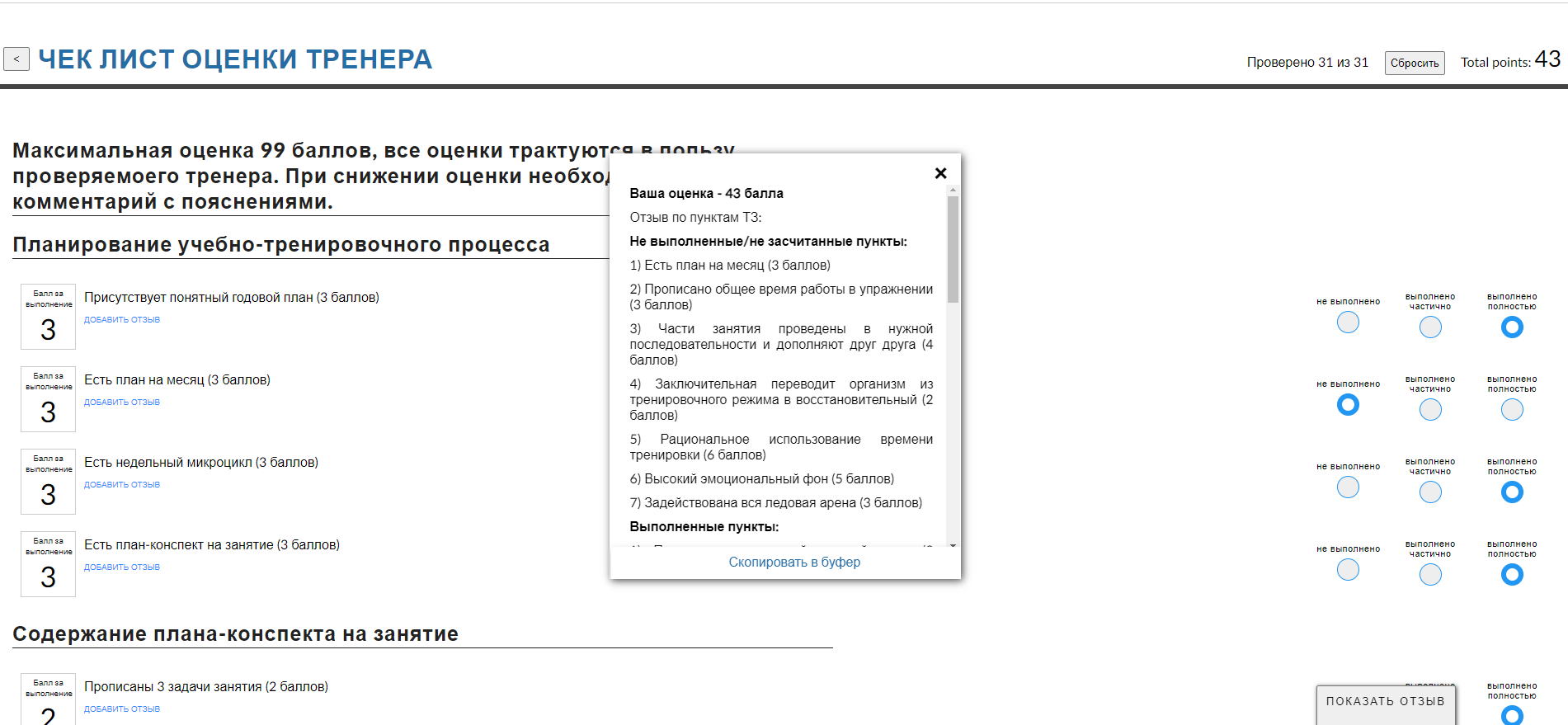 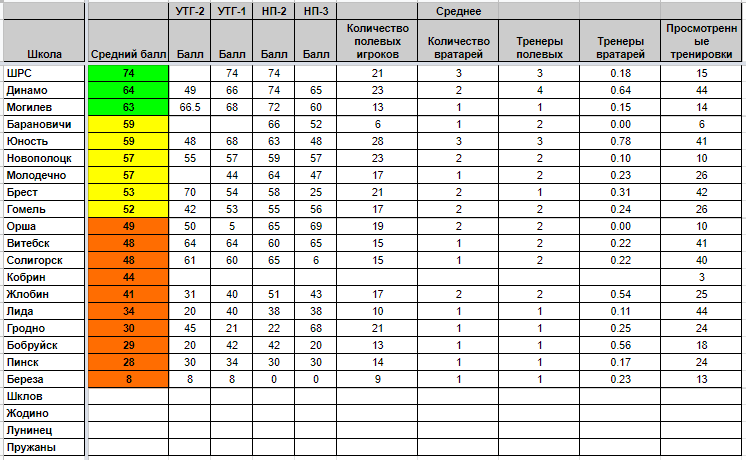 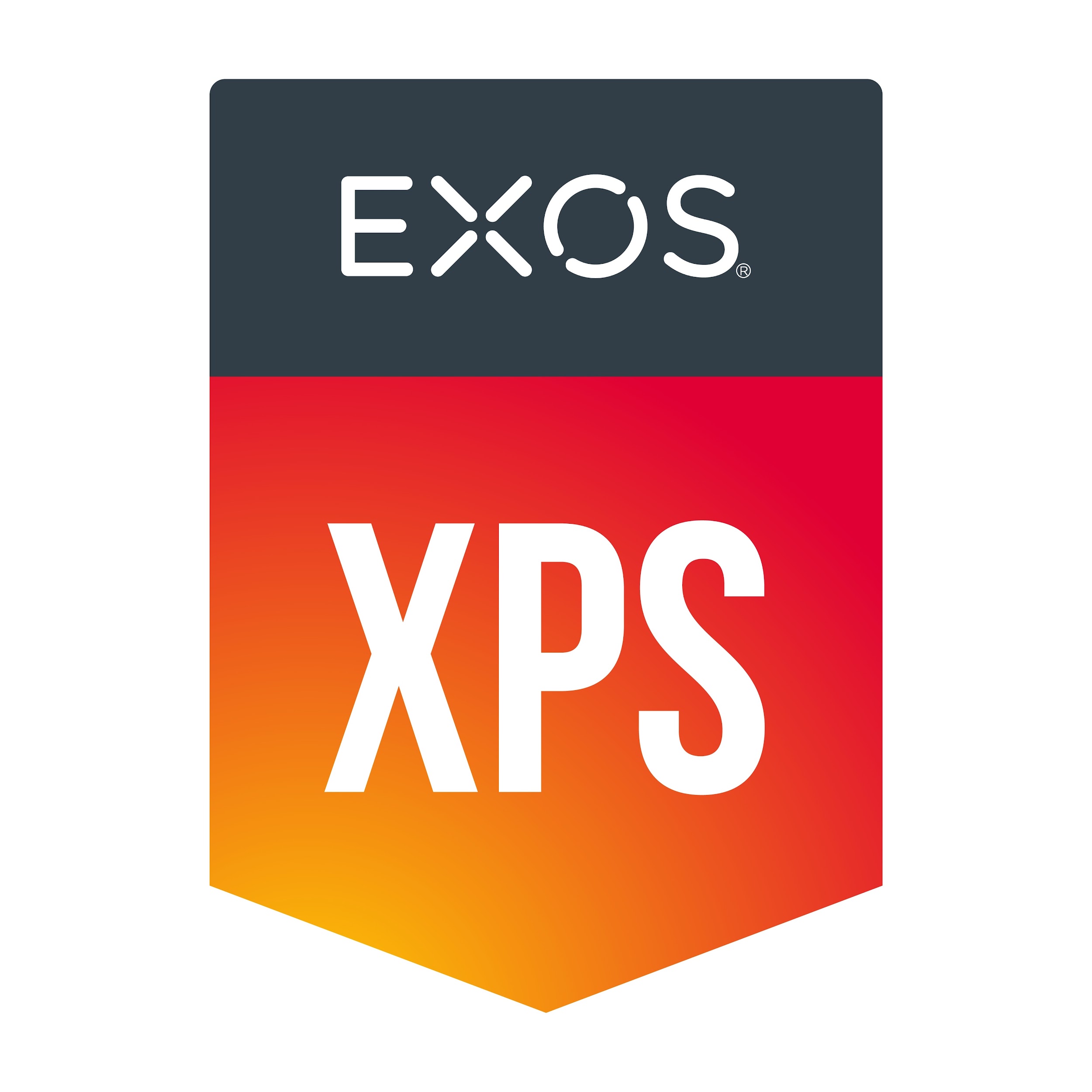 Царик А.С.
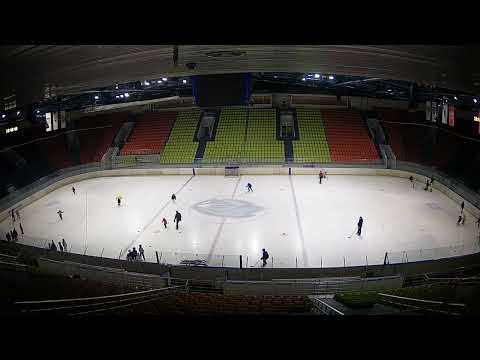 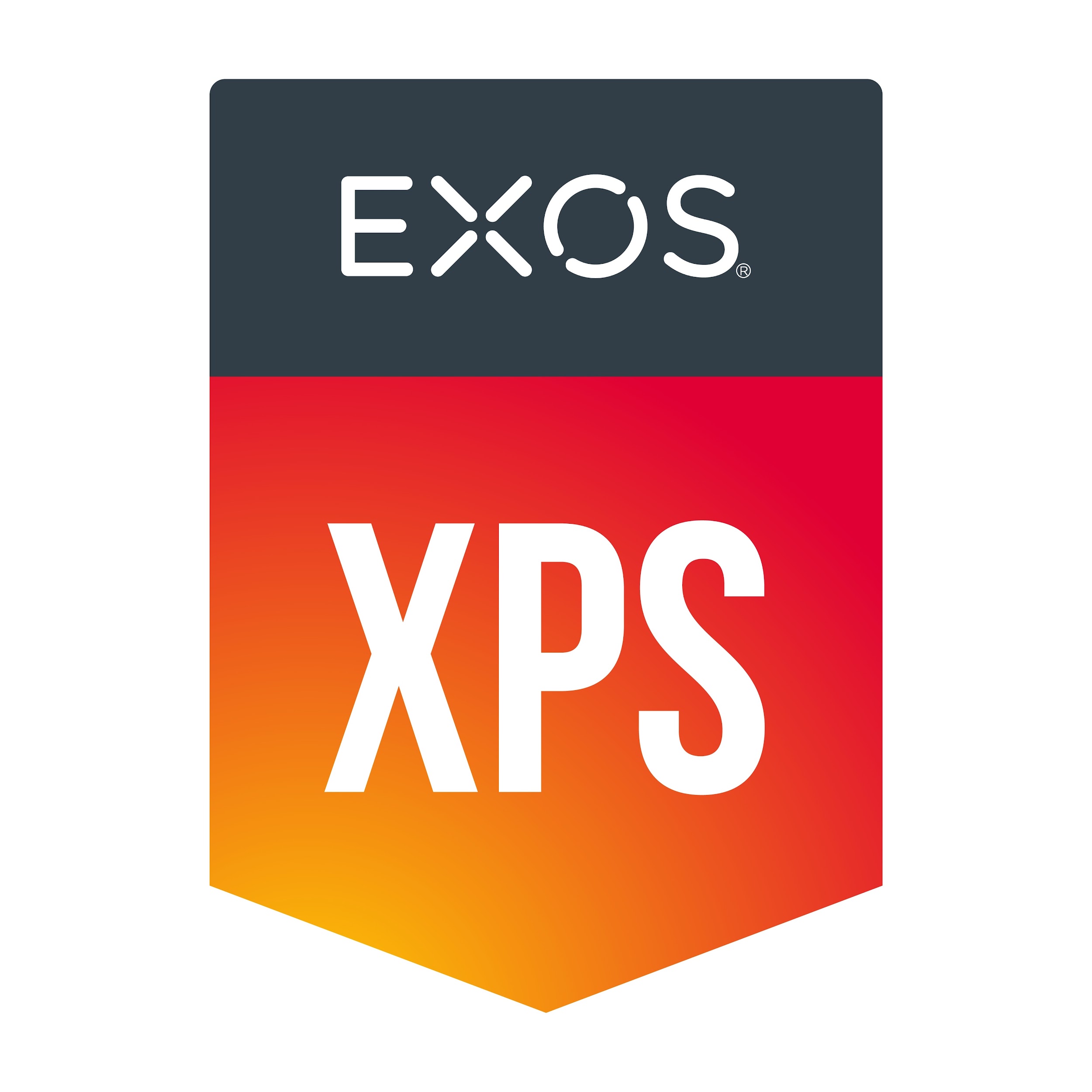 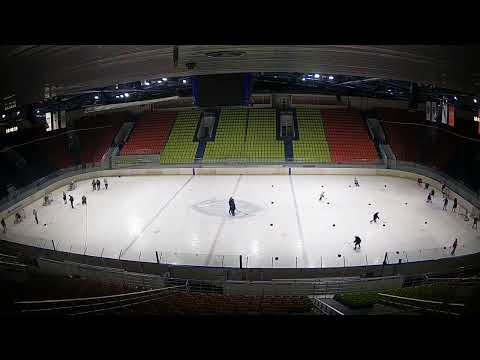 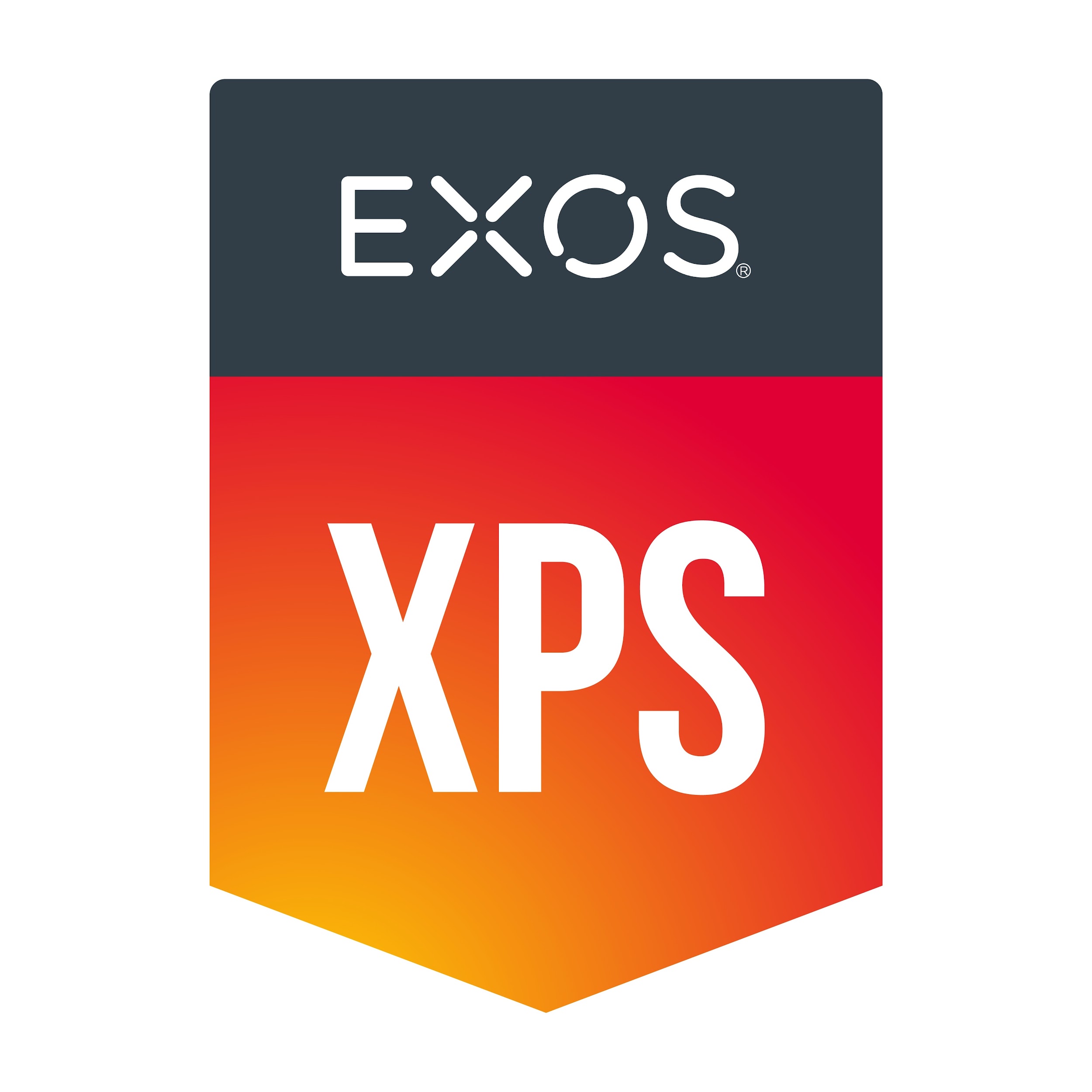 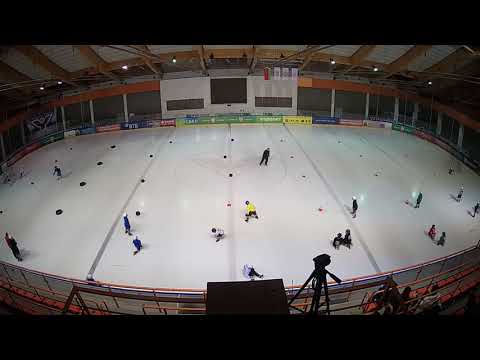 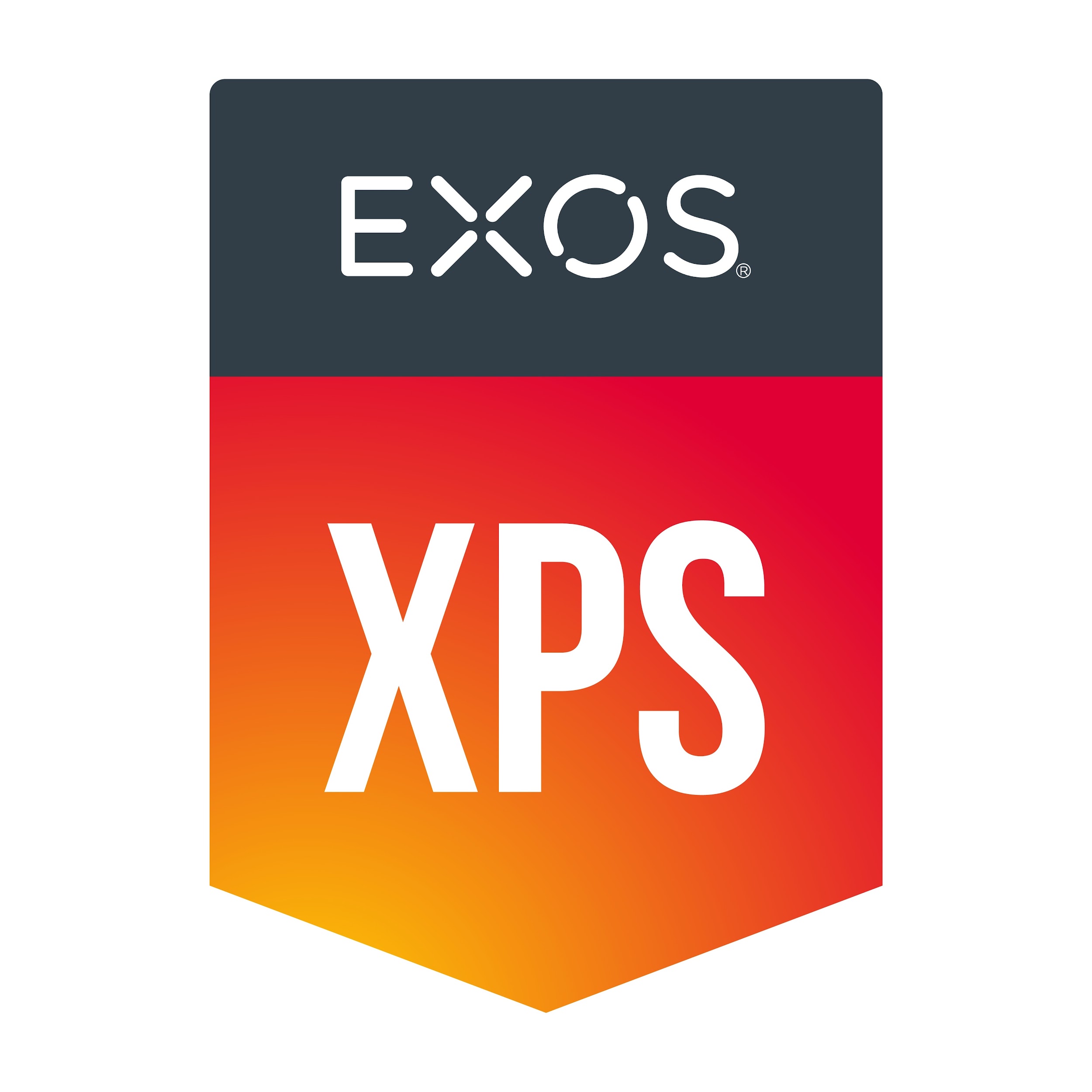 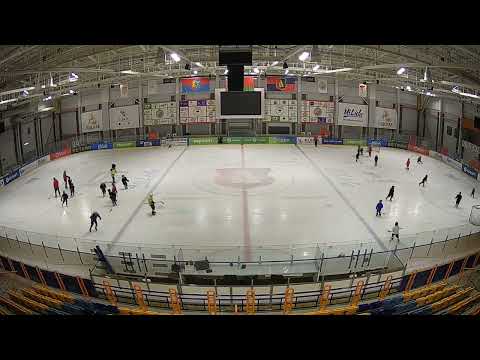 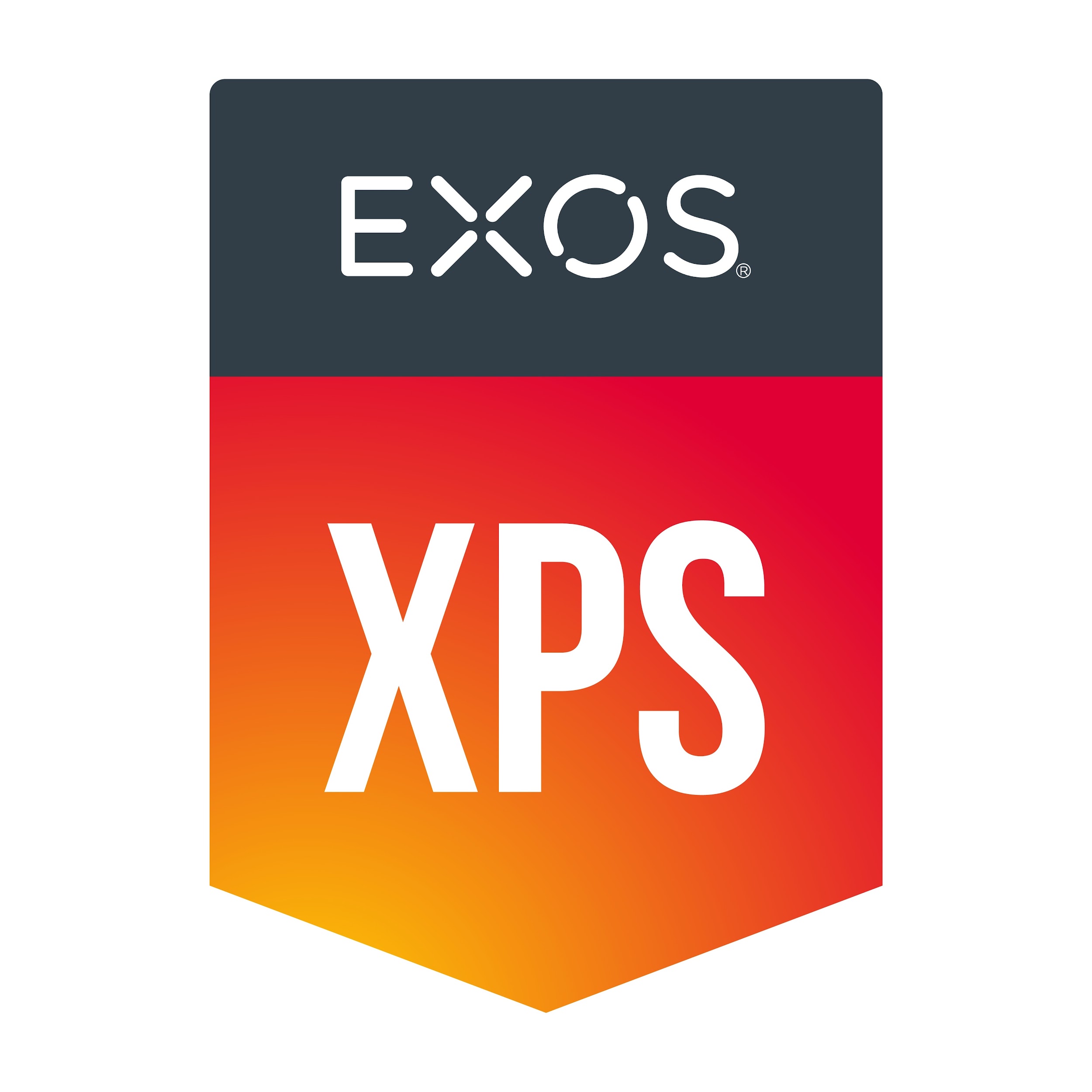 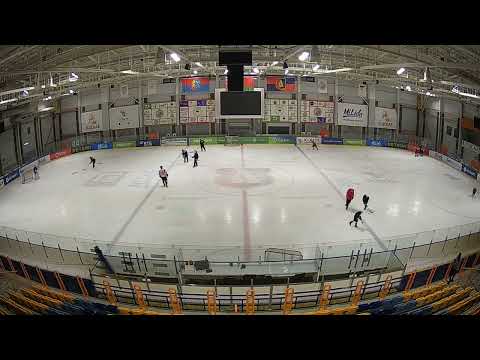 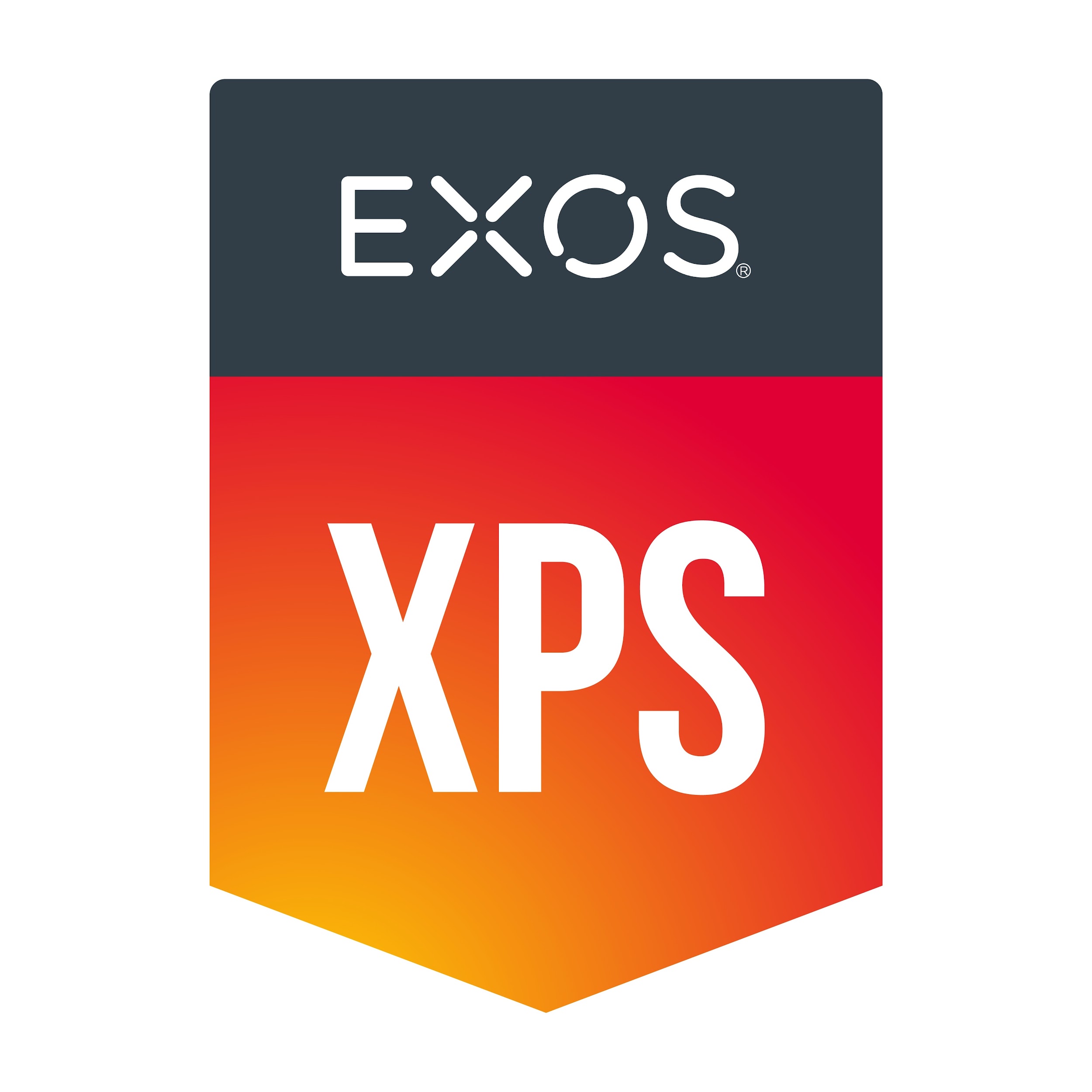 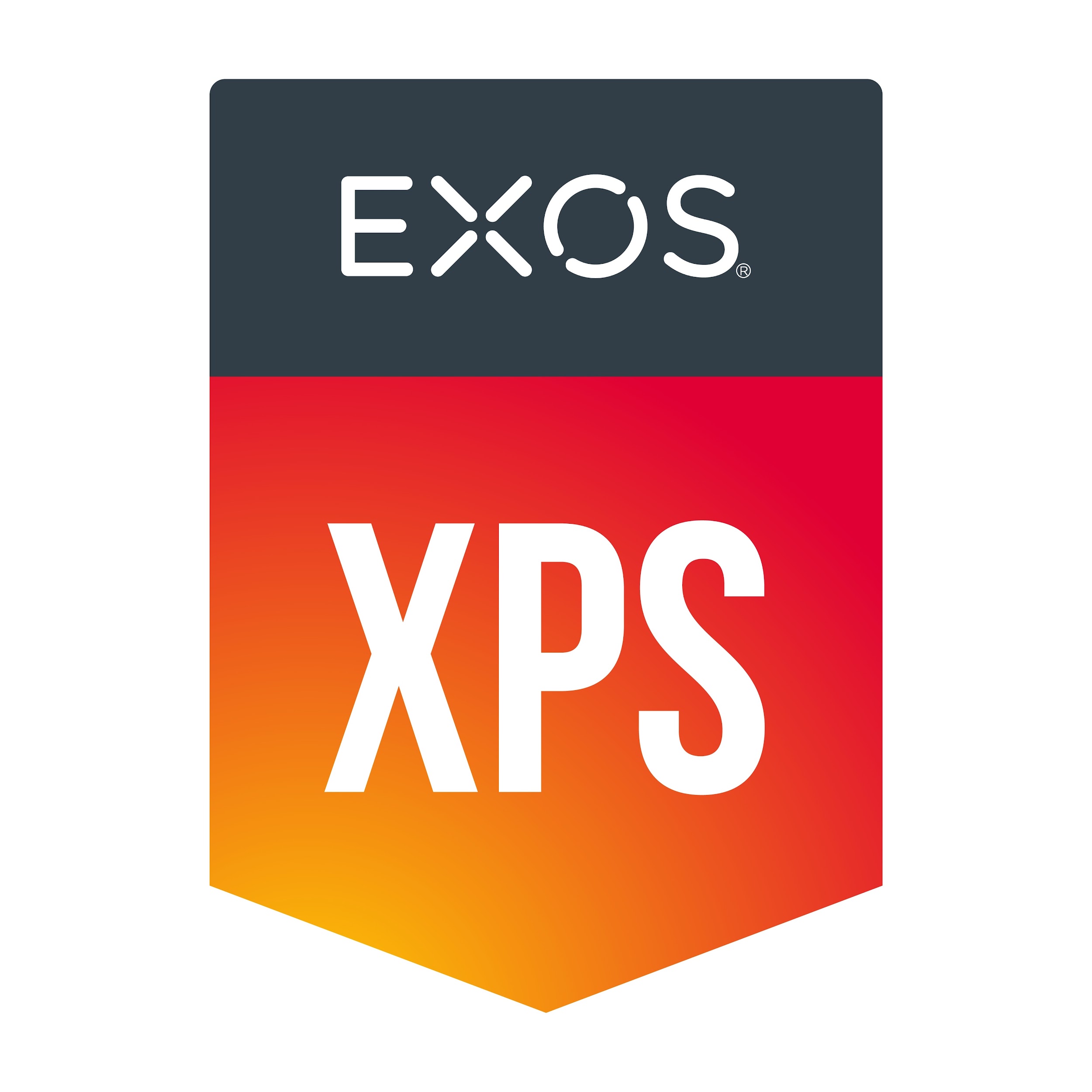 Толстик П.В.
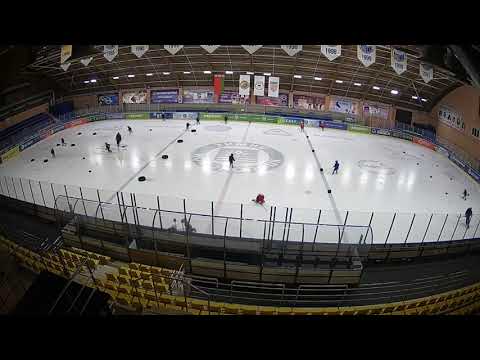 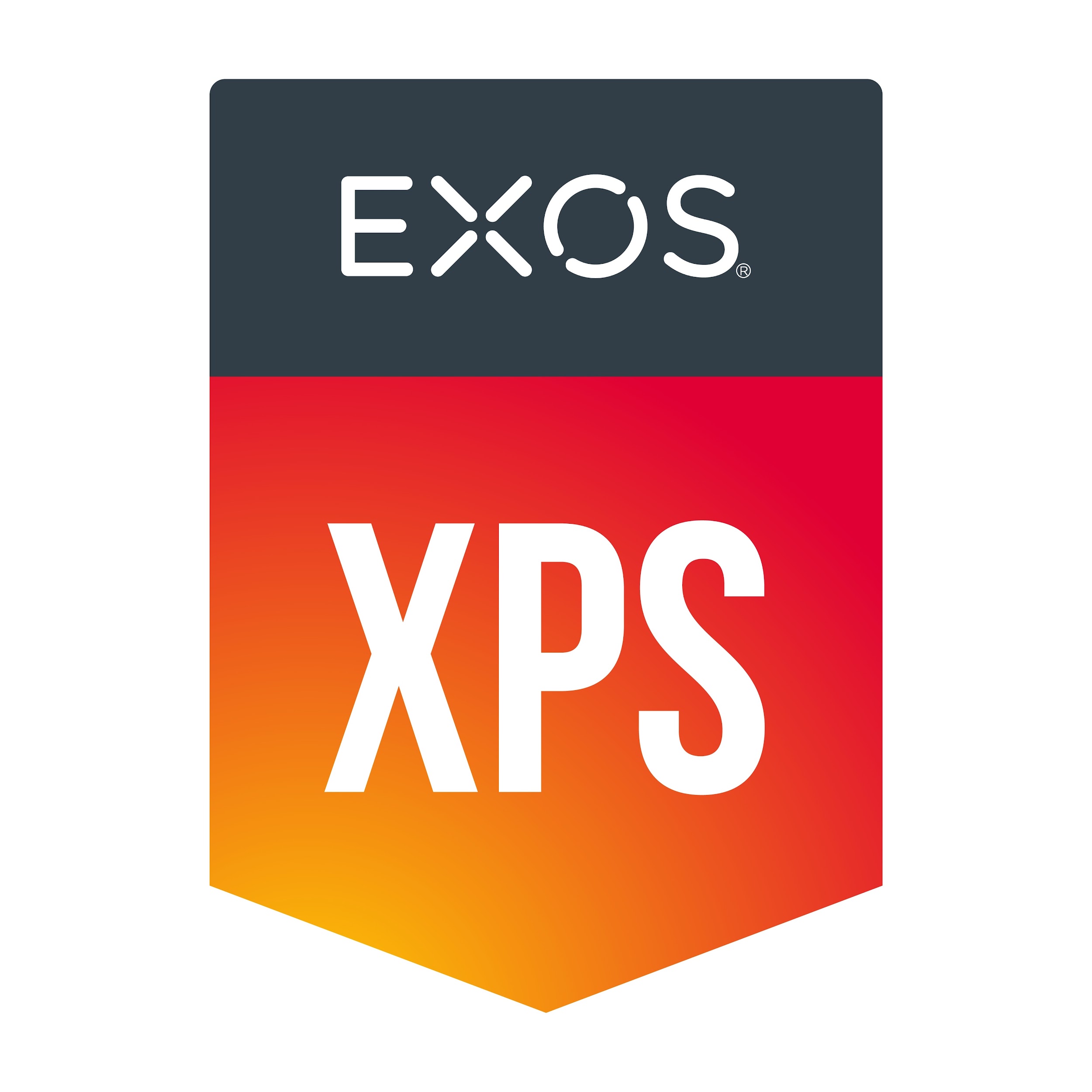 Много станций
Много инвентаря
Малое количество детей на станции
Нет простоя
Постоянная занятость
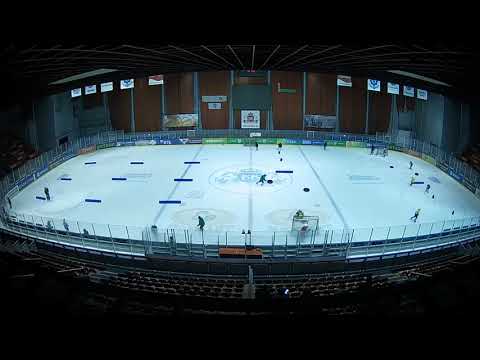 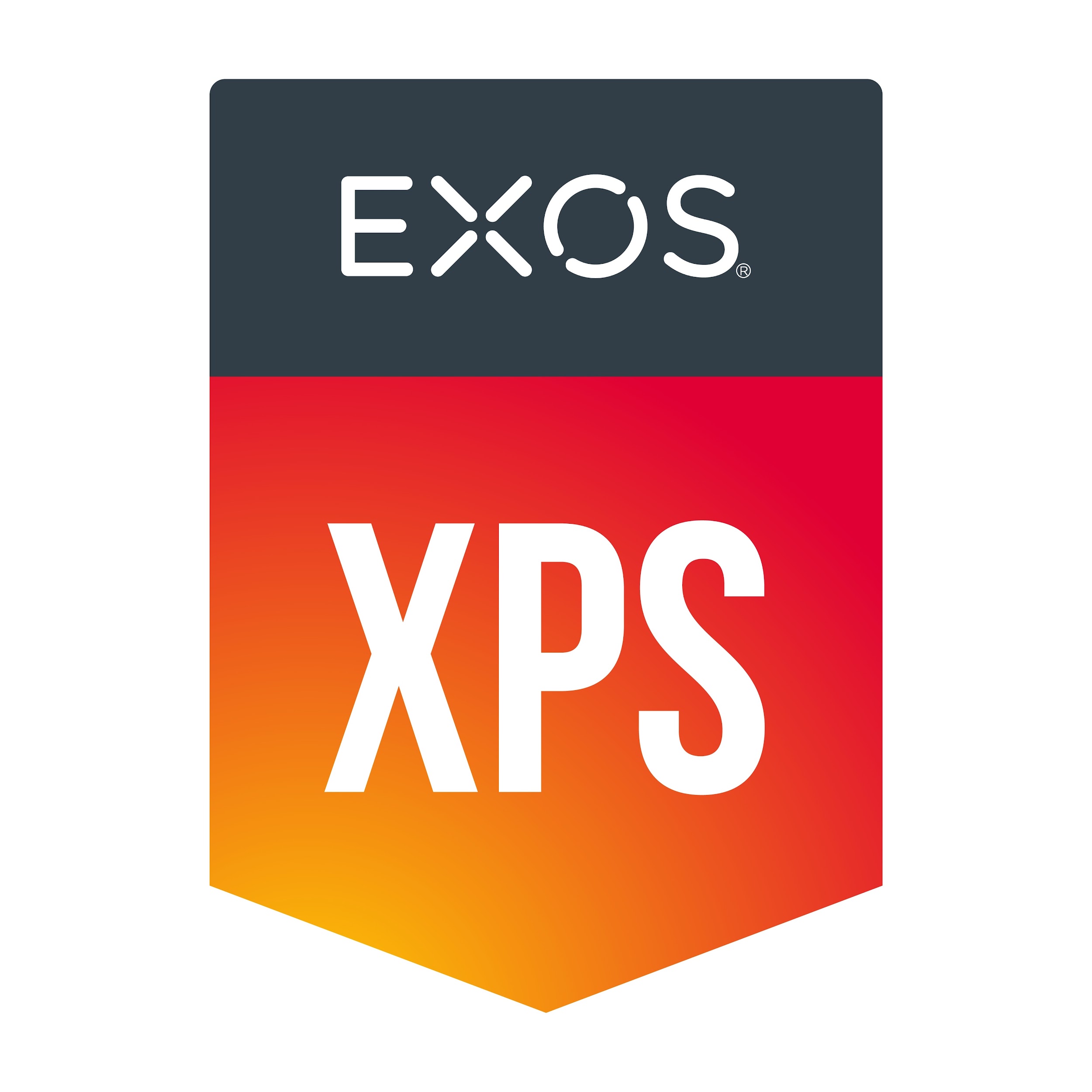 Разнообразные станции
Разнообразный инвентарь
Нет простоя
Активная работа тренеров
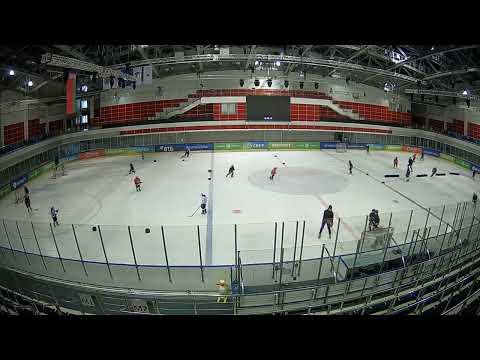 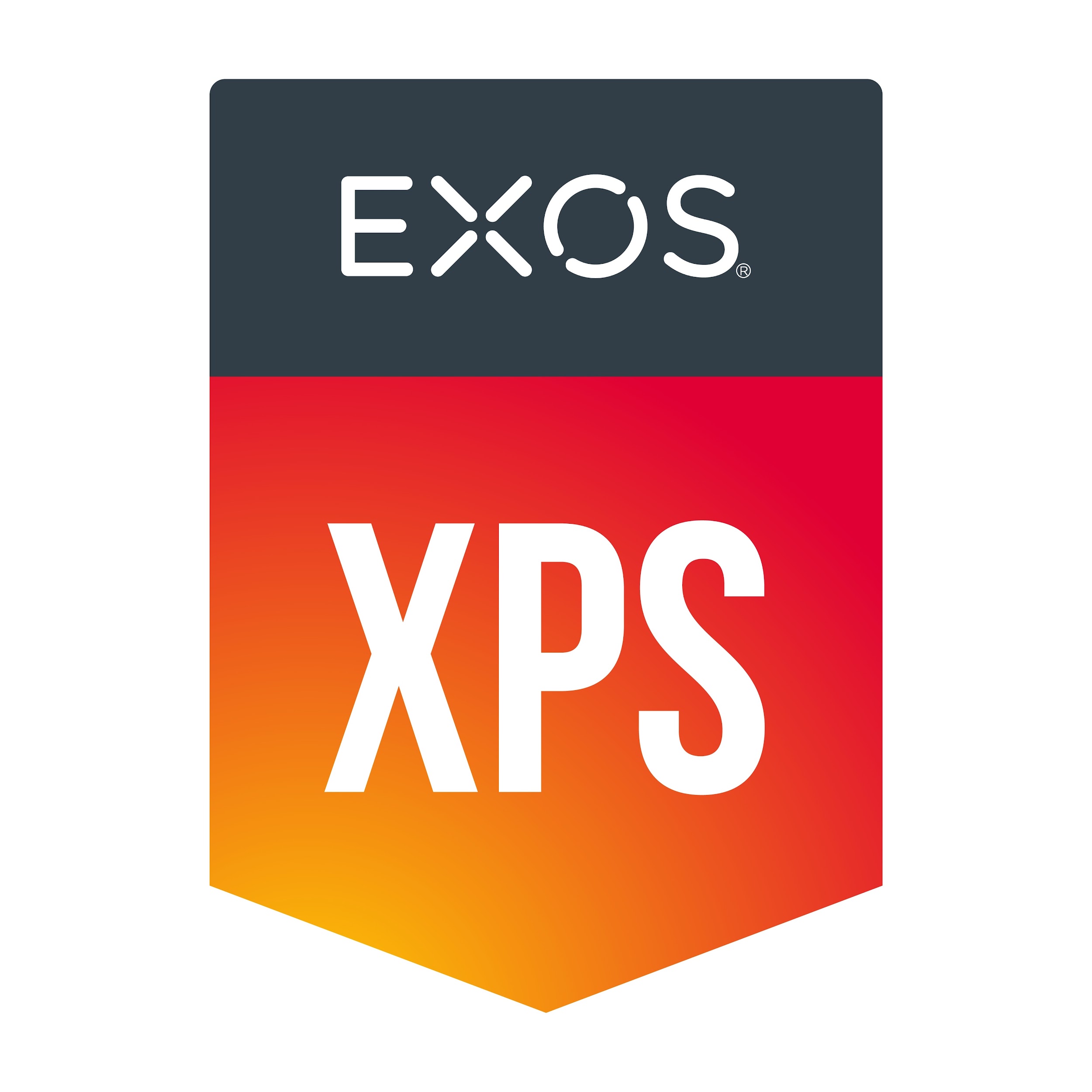 Многозадачность тренировки
Разнообразные станции
Необходимый инвентарь
Достаточное количество тренеров
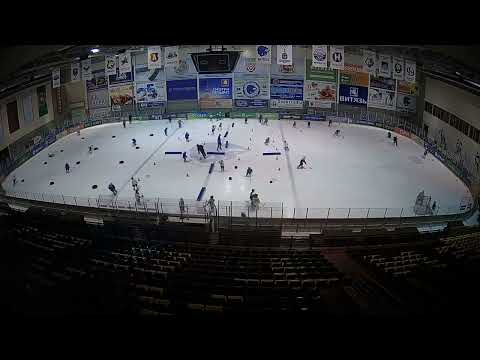 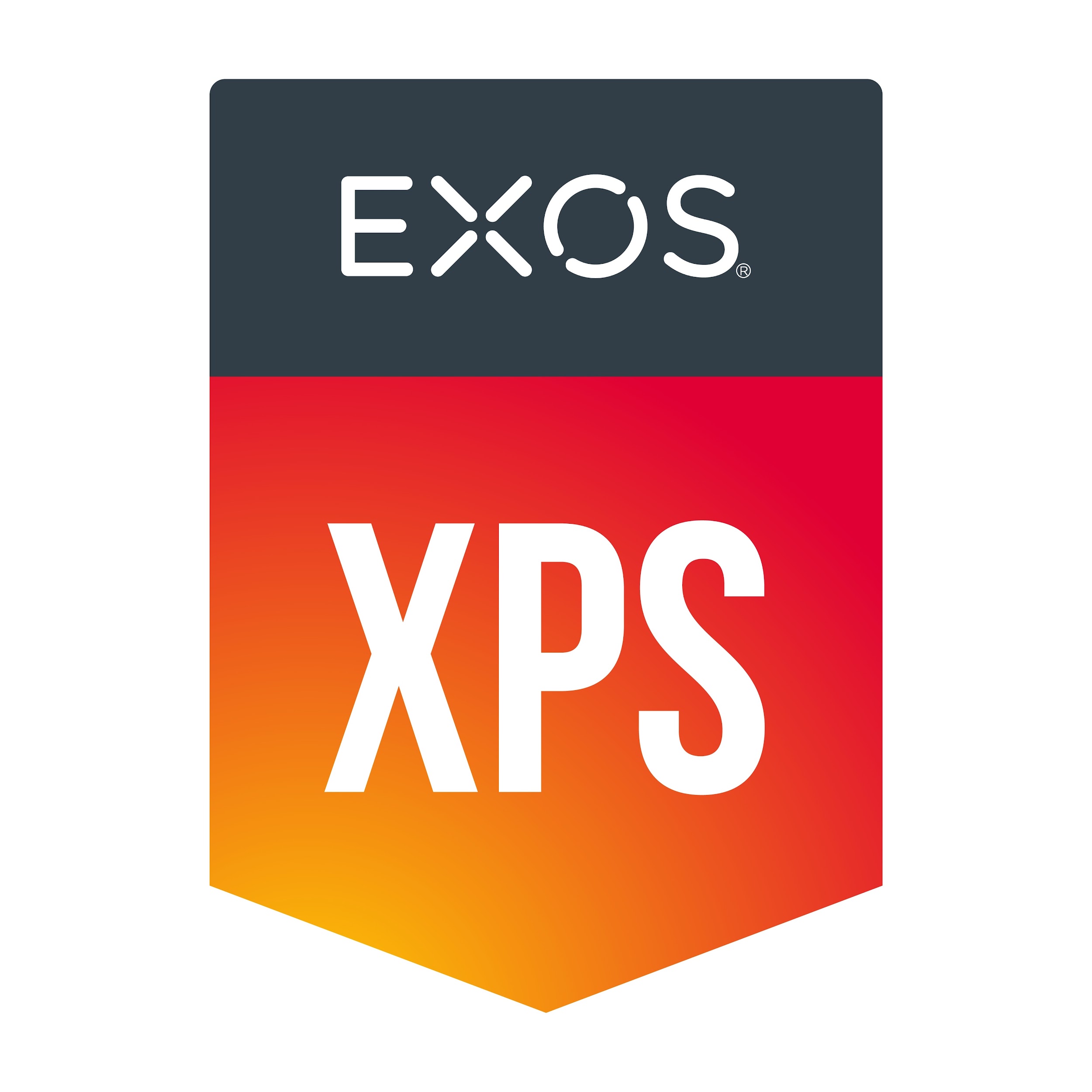 Разнообразие инвентаря
Разделение групп по силе
Интерес у детей
Активная работа тренеров
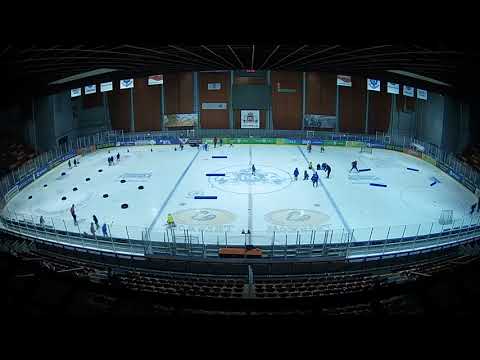 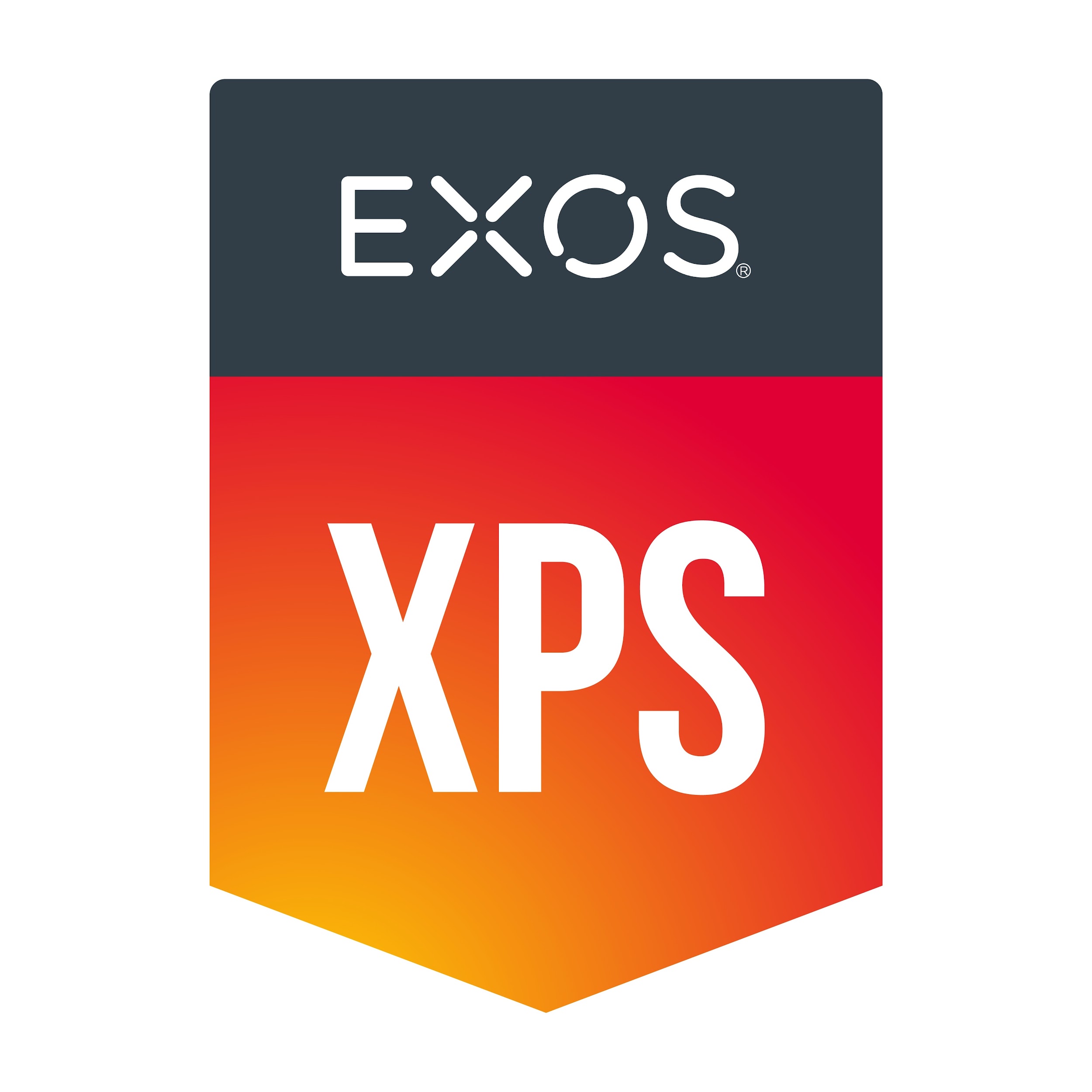 Разнообразный инвентарь
Интересные станции
Работа тренеров
Многозадачность тренировки
Нет простоя
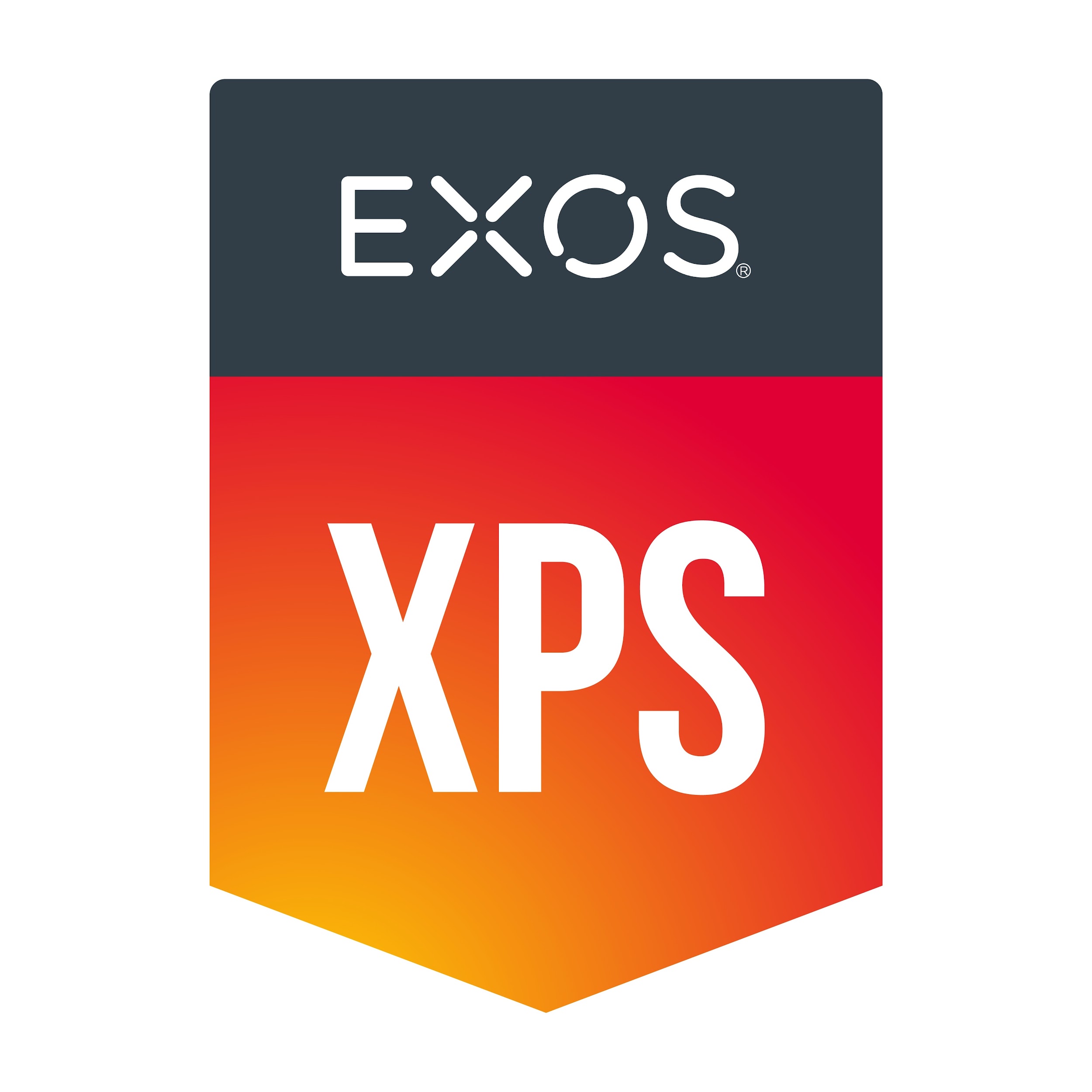 Кочнев А.А.
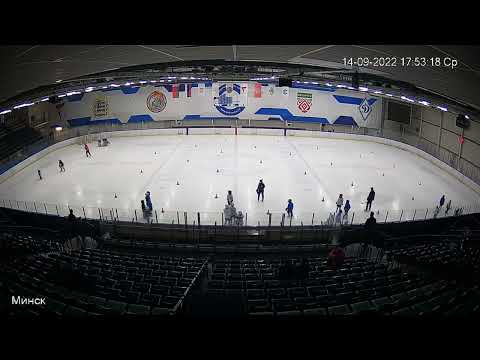 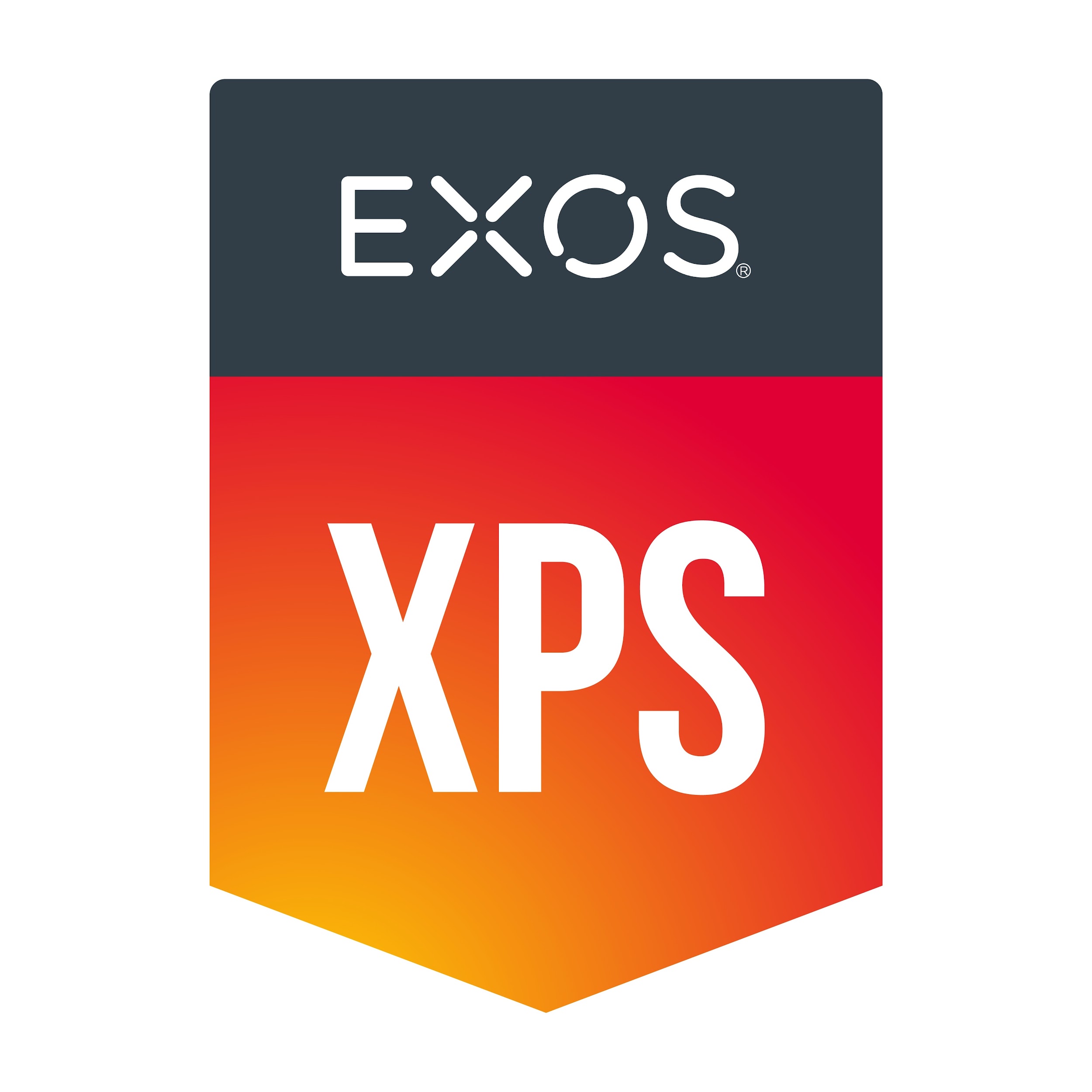 Контроль количества повторений
Все упражнения должны готовить к игре
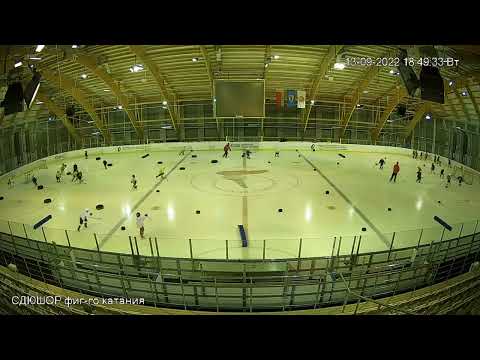 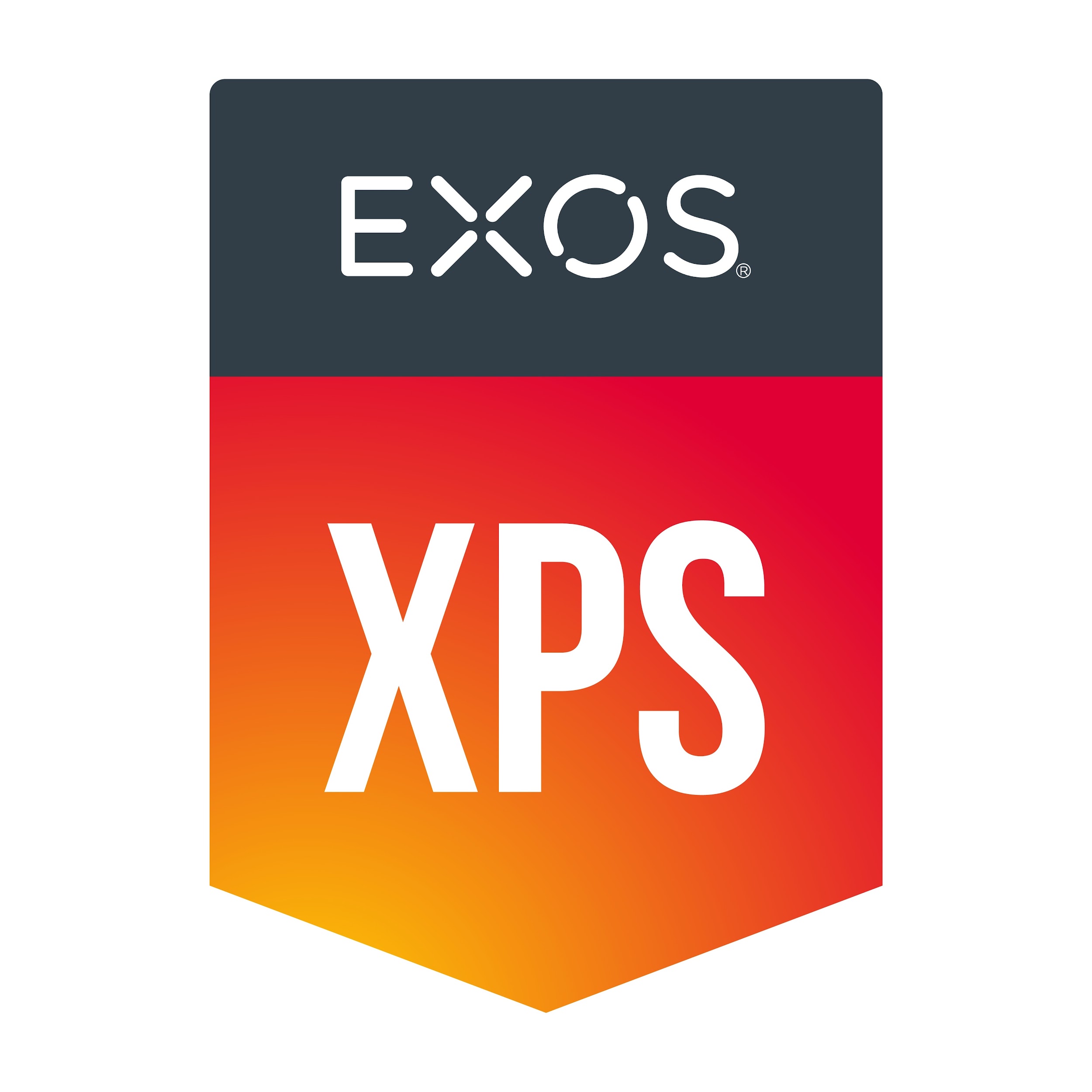 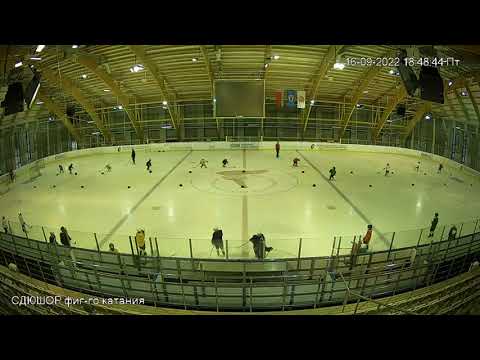 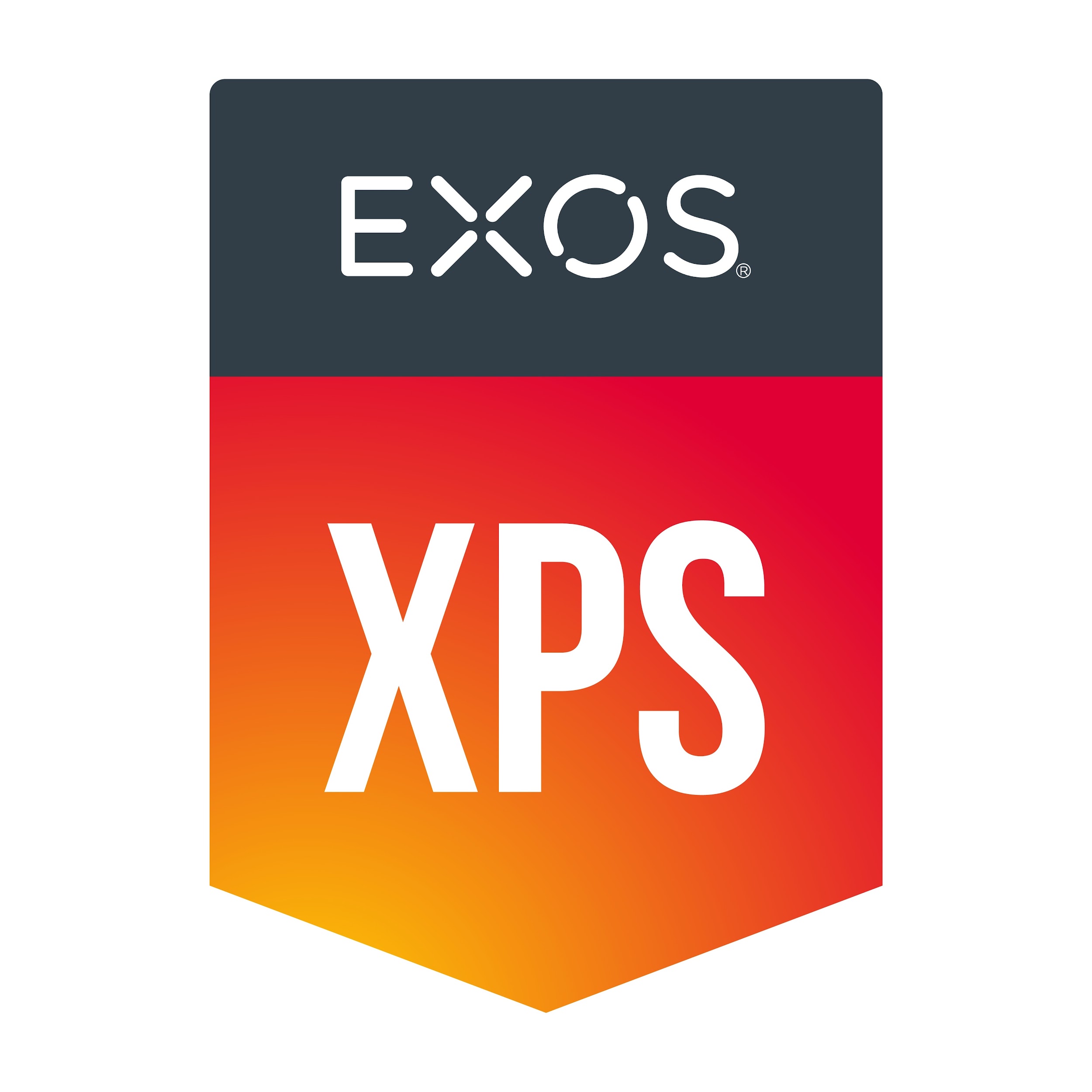 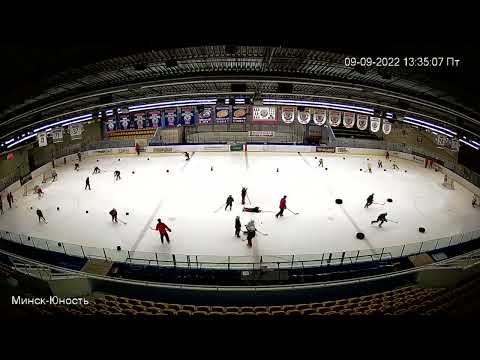 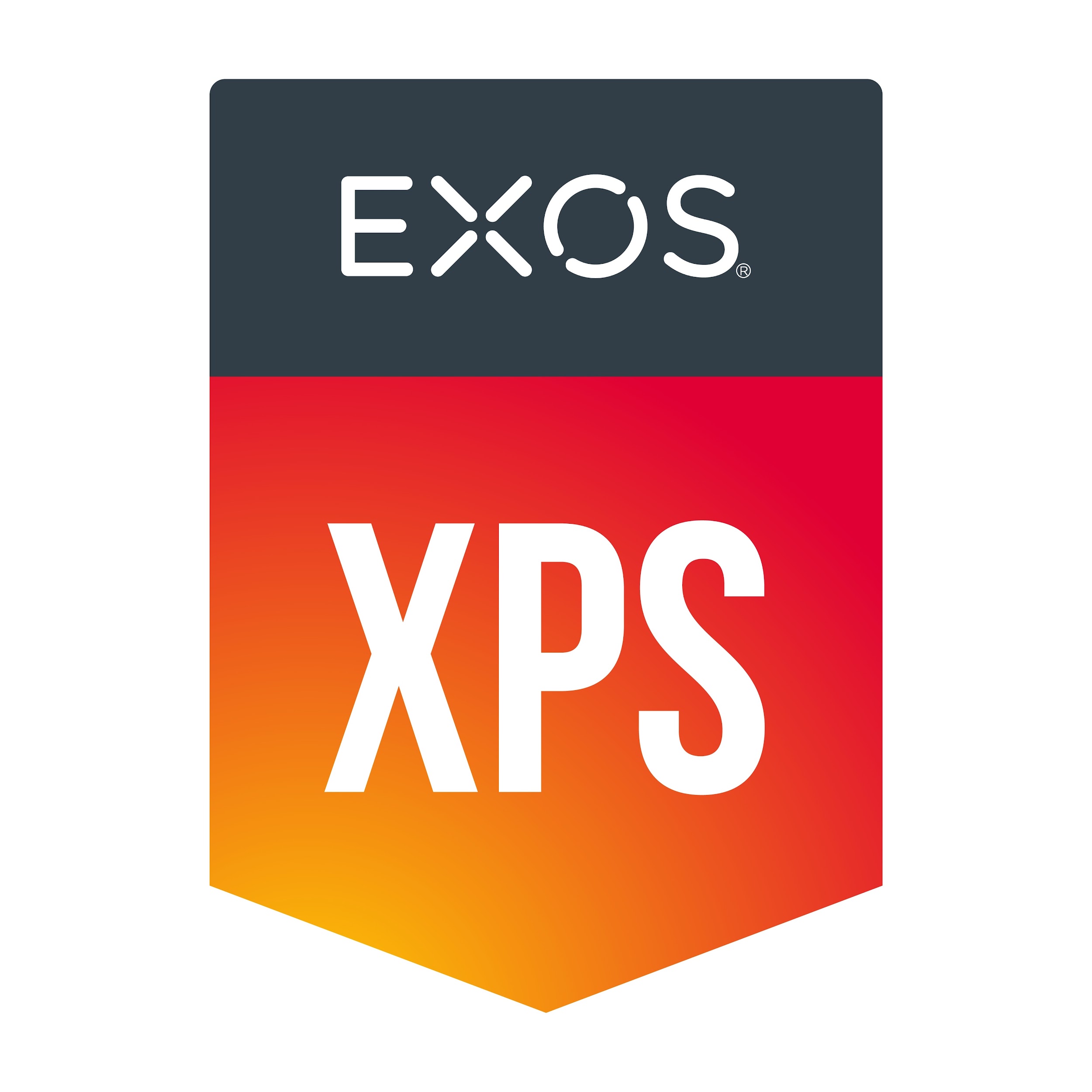 Полезные ссылки:
Дорожная карта обучения техническим элементам
Форма для дневника спортсмена
ГНП-2
ГНП-3